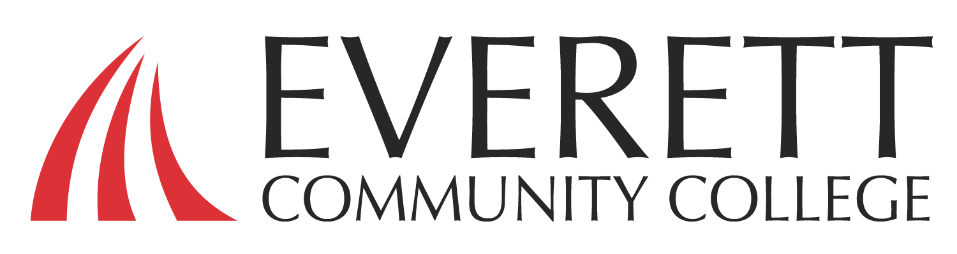 StrategicEnrollmentManagement
Attract

  Enroll

  Retain

  Complete
SEM GOAL:
A strong and growing pipeline of students enrolling in the institution that are served seamlessly en route to achieving their education and career goals.
‘We measure our success by each student’s achievement
of educational, personal, and professional goals.’
					
						--Excerpt from EvCC’s Strategic Plan
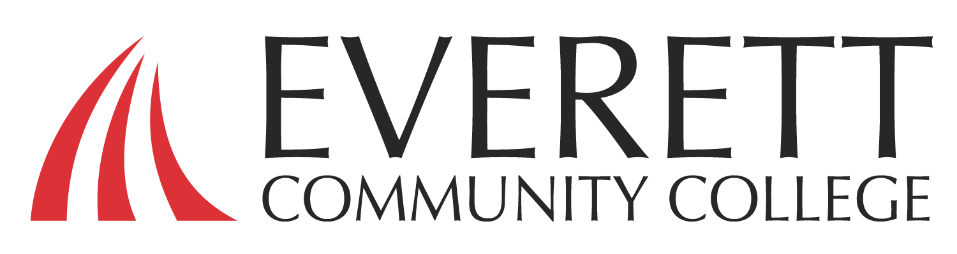 SEM Teams
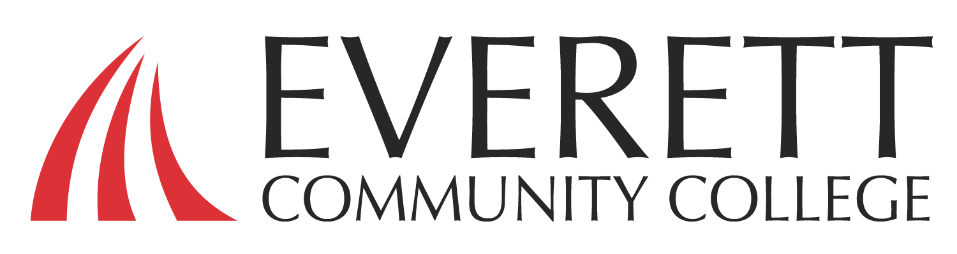 SEM ACTIVITIES
Develop goals for the number and types of students needed to fulfill our institutional mission.
Develop and lead implementation of strategic outreach/recruitment priorities and strategies to ensure predictable, growing enrollments aligned with performance based funding frameworks.
Track student retention, completions, and transition to 4-year institutions or employment.
Identify and address barriers to student recruitment, enrollment, retention, and graduation.
Monitor education program viability and recommend new program initiatives.
Align with and support Guided Pathways, Achieving the Dream, and other work centered on student success.
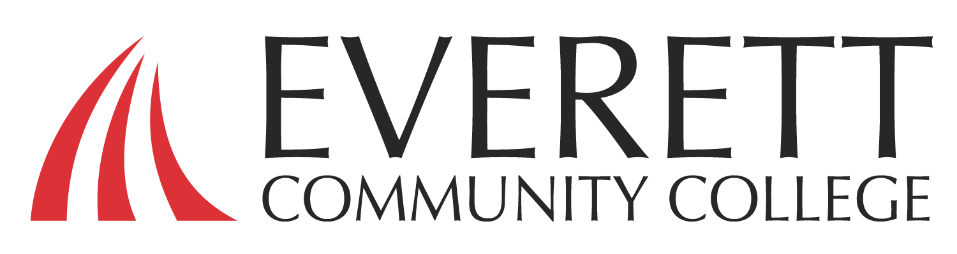 ALIGNING AND COORDINATING INSTITUTIONAL EFFORTS
EvCC’s Strategic Plan
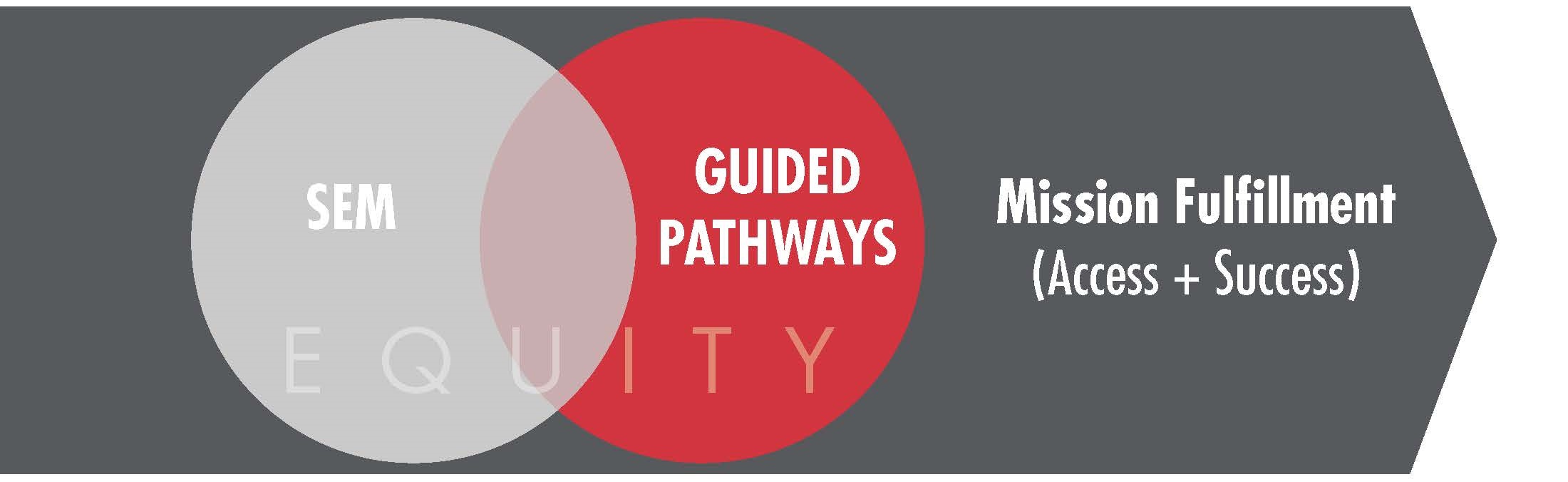 We educate, equip, and inspire each student to achieve personal and professional goals, contribute to our diverse communities, and thrive in a global society.
Strategic Enrollment Management Goal
Develop and implement an integrated, institution-wide approach to enrollment management that ensures a predictable, growing pipeline of individuals, including those from underrepresented communities, enroll in and connect seamlessly with the institution en route to achieving their education and career goals.
Guided Pathways Goal
Develop “an integrated, institution-wide approach to student success based on intentionally designed, clear, coherent, and structured educational experiences… that guide each student effectively and efficiently from point of entry through to attainment of high-quality post-secondary credentials and careers with value in the labor market.” (GP Overview Issues Brief, SBCTC)
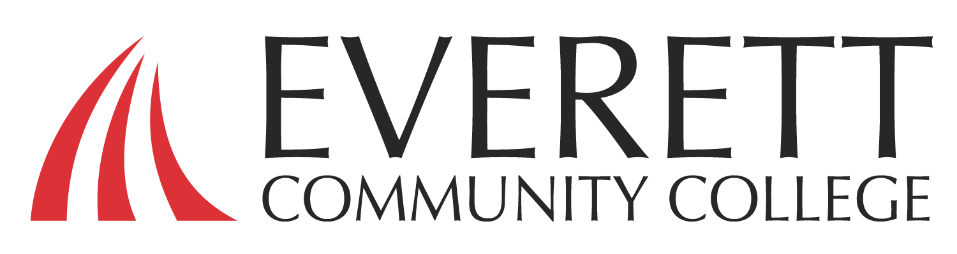 SEM PLANNING
Deliverable:
A comprehensive, institution-wide strategic enrollment management plan aligned with Guided Pathways and Achieving the Dream efforts.
Participants:
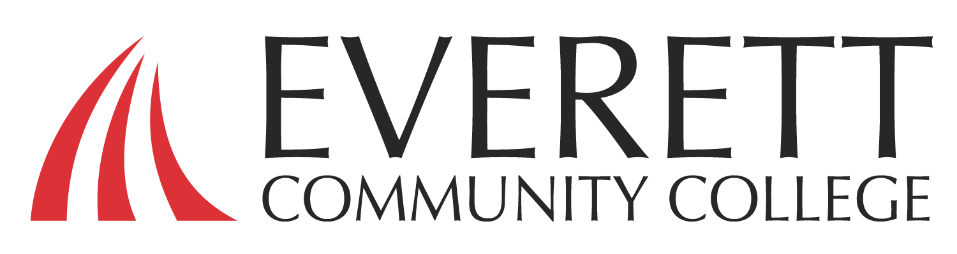 SEM COUNCIL TIMELINE
Phase 1: Areas of First Focus (September - February 2017)
Phase 2: SEM Plan Development and First Focus Implementation (March 2017 - Nov.  2017)










Phase 3: SEM Plan Launch (September 2017- January 2018)
Campus Data Review and Engagement Sessions; SEM Plan Review and Input

Phase 4: On-going Implementation, Monitoring, Evaluating, and Updating (Jan. 2018 --)
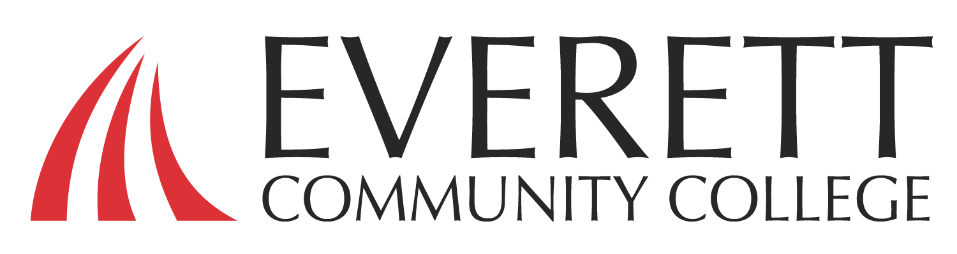 PHASE 1:Five Areas of First FocusDiversity and Equity (integrated)Student FundingHigh School OutreachTransitional StudiesRetention and Completion
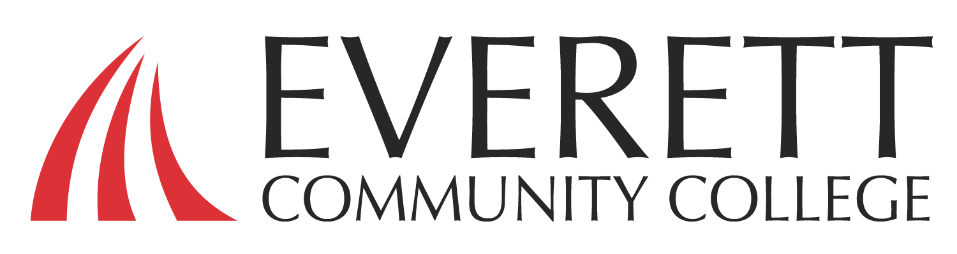 SEM FIRST FOCUSStudent Funding Goal
Increase percent of students receiving funding from 46% to 60% by 2020.
FUNDING SCORECARD
FINANCIAL AID, GRANTS, & SCHOLARSHIPS
EvCC scores lower than peer colleges in average grants, scholarships, Federal student loans, and Pell Grants awarded.
NATIONAL
EvCC
PEERS
EvCC
EvCC
PEERS
First time, full-time degree-seeking students awarded
Students who say they “received quite a bit or very much” financial assistance
All students awarded
National data source: CSSE
Peer data source: IPEDS data from EvCC, EdCC, Clark, TCC, GRC
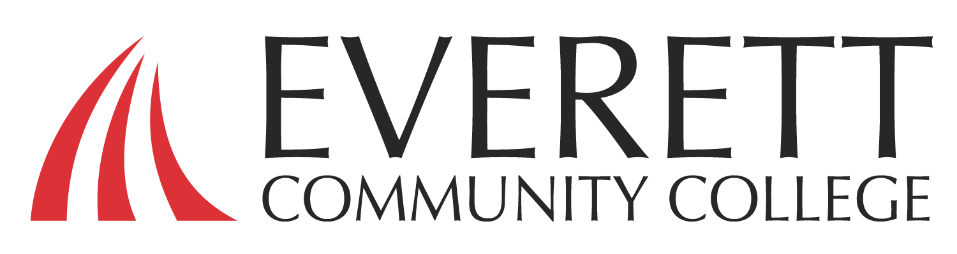 FUNDING OBJECTIVES
Process 6900 more financial aid applications per year, 
beginning FY 2017-18. (Currently going unprocessed.)
1
Develop survey to assess students’ financial aid customer service experience 
from pre-admission to graduation. Baseline and track scores by Fall, 2017.
2
Award proactive micro-scholarships/grants to GED/HS21 completers and 
CHS tuition waiver recipients to encourage matriculation to EvCC by Fall, 2017.
3
4
Double Foundation scholarships in 5 years (2017-2022), from
$190,000 to $380,000.
5
Review foundation and financial aid policies, procedures, and practices
with an equity lens, adjusting as needed, Spring 2017 -- Spring 2018.
STUDENT FUNDING EARLY RESULTS
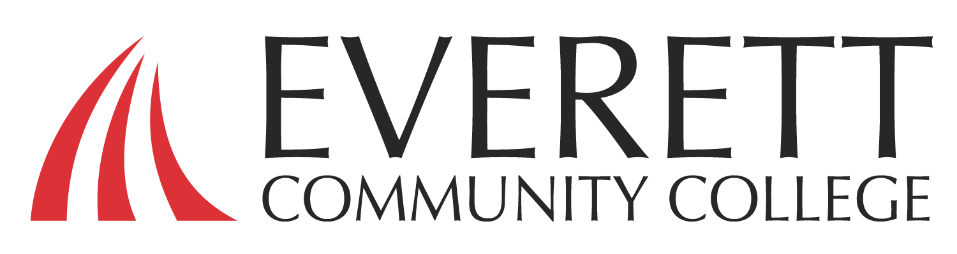 Financial Aid Applications
Students who listed EvCC on FAFSAs increased 12%
FAFSAs reviewed increased from 1988 to 5721
New Micro-Scholarships
Tuition waived for one course each quarter in first year
65 awards accepted by low-income high school students
Student Experience Survey
Goal to survey at least 1,000 financial aid students 
Survey will go out 3rd week of Fall quarter
FAFSA reviews increased by
188%
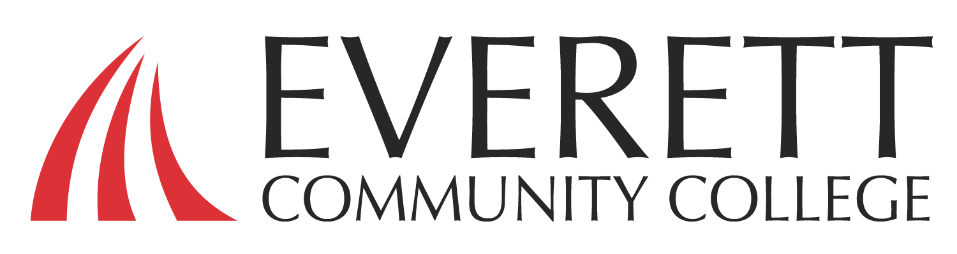 SEM FIRST FOCUSHigh School Outreach Goal
Increase average percent of high school seniors from top districts coming to EvCC from 16% to 25% by FY 21-22.
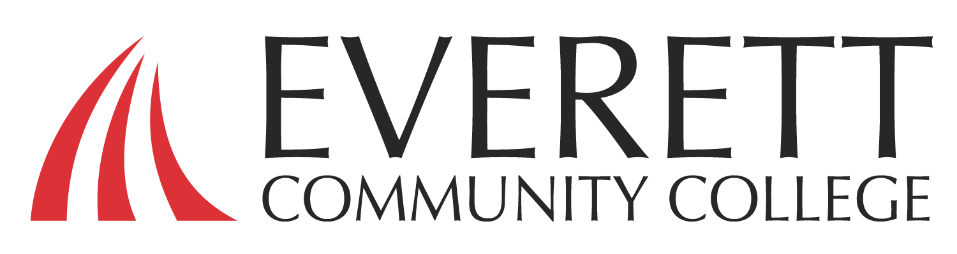 OUTREACH SCORECARD
12%
of  class of 2015 high school grads in SnoCo come to EvCC within one year of graduating high school (n = 947).
59%
Data: Everett Community College IR; *Only Kamiak and Mariner are in EvCC’s service area
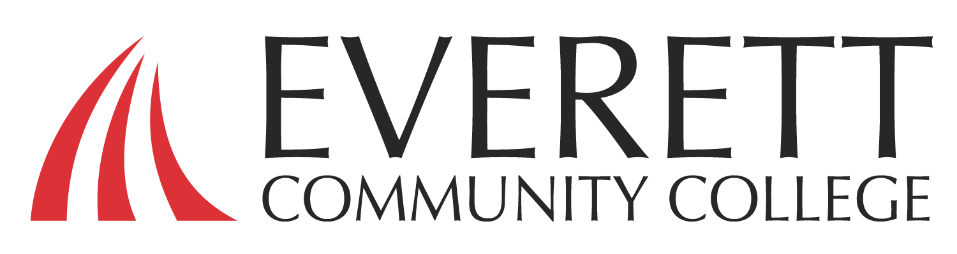 OUTREACH OBJECTIVES
1
Develop partnerships with top 7 feeder school districts to align K-12 College/Career Plans with EvCC Pathways by Fall, 2018.
Increase percent of Latino, Asian Native American Pacific Islander, and African-American students matriculating to EvCC each year for next 5 years.
2
Revise, approve and launch the new High School Outreach Plan by August 9, 2017, collaborating with college and community stakeholders.
3
Develop systems, processes, procedures, and metrics in 2017, in preparation to purchase and implement a CRM by Fall, 2018.
4
Increase matriculation to EvCC of CHS FRL tuition waiver recipients and GED completers by 50 each over FY 2015-16 baseline by FY 17-18.
5
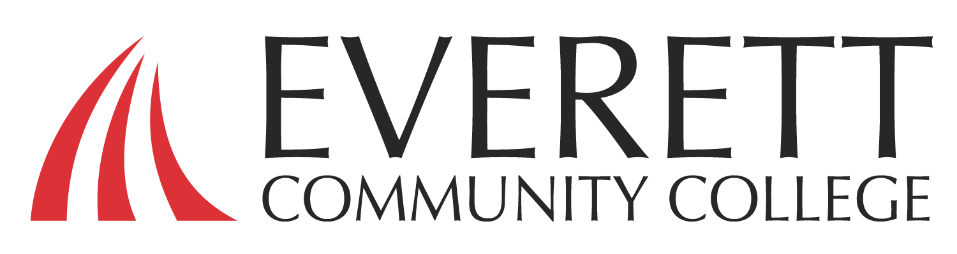 SEM FIRST FOCUSTransitional Studies Goal
Double the transition rate in three years from 11% to 22%,increasing student transitions from approximately 80 to 160.
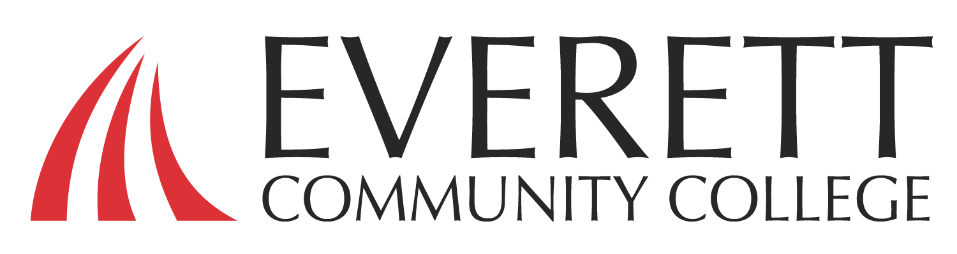 TRANSITIONAL STUDIES SCORECARD
Environmental scan:
In new funding model, basic skills FTES are weighted of 130% funding. SAI points represent 5% of funding.
ABE and GED Students
11%
Transition rate 
within 3 years 
of first ABE/GED
course.
EdCC = 22%
EvCC = 11%
2014 - 2015
Data: Institutional Research
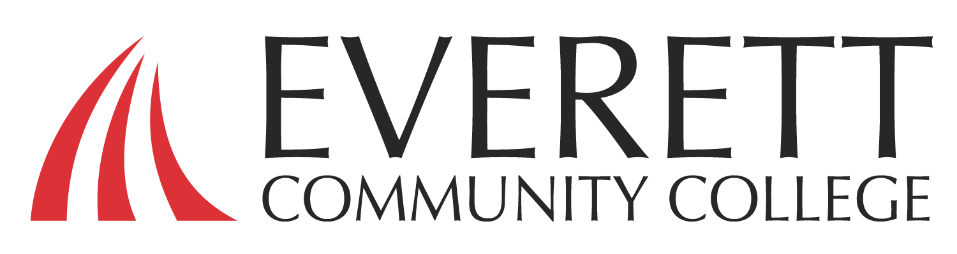 TRANSITION OBJECTIVES
Create and conduct College Fairs on-site for Transitional students (main campus and East County) by June, 2018.
1
Award  proactive micro-scholarships/grants to GED and HS 21
completers to encourage completion and transition to EvCC.
2
Begin offering Academic I-BEST (5 sections) by Winter and 
Spring quarters, 2018 and expand Prof-Tech I-BEST.
3
Provide a dedicated advisor for Transitional Studies students by September, 2017.
4
Expand peer mentoring program, focusing on 18-20 year olds and Hispanics, by 200 students per year in FY 2017-18.
5
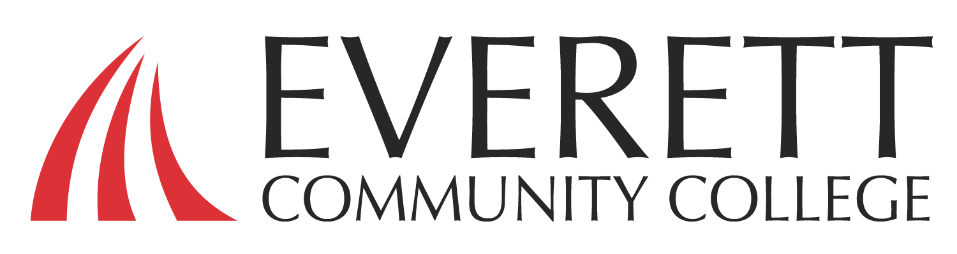 SEM FIRST FOCUSRetention and Completion Goal
Integrate with and augment Guided Pathways and Achieving the Dream efforts to improve institution-wide completion rates from 23% to 35% by 2021.
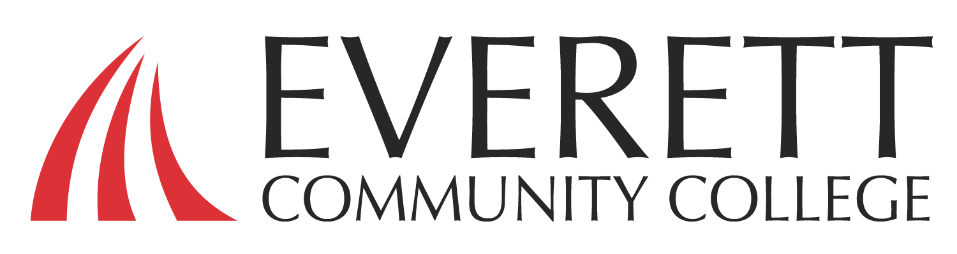 RETENTION & COMPLETION 
SCORECARD
56%
23%
RETENTION
Starting Fall 2015 to Fall 2016
COMPLETION 
Starting Fall 2013 (within three years)
Data: EvCC Institutional Research All new Fall degree seeking students (FT and PT, incl. RS)
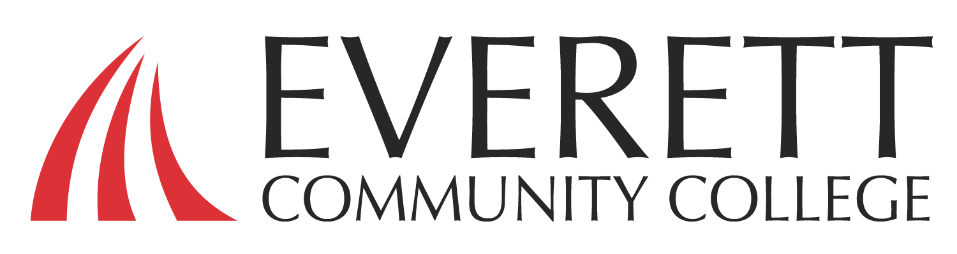 RETENTION/COMPLETION
Establish baselines and track for each objective
Use ‘deep dive’ data analysis for First Focus student populations,
implementing tactics to increase equity, retention, and completion.
1
Use ‘deep dive’ data analysis for IPEDS new student cohorts by year,
implementing tactics to increase equity, retention, and completion.
2
Expand dual-enrollment for under-represented groups (aligned with Guided Pathways) to shorten time to completion.
3
Develop and implement reverse transfer strategies to proactively/ retroactively encourage WSU students to apply for a transfer degree
4
5
Advising/College 101: Guided Pathways Steering Committee
RESOURCES REQUIRED
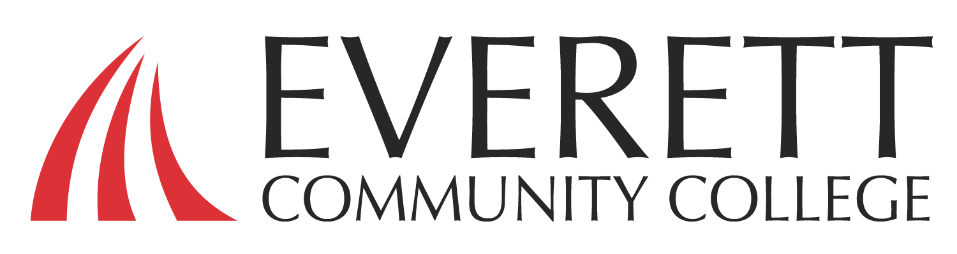 This year
President/VP Staff and supervisor support for prioritization of SEM work for SEM  Council members and implementation teams
Operating Funds for positions/programs




*Not funded for FY17-18
Next year
Funding for a Customer Relationship Management (CRM) tool 
Staffing support for CRM implementation
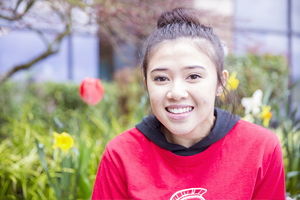 "My advice would be to not be afraid to reach out to teachers/staff for helpbecause they really are there to help you succeed, and genuinely care about their students!I have experienced it for myself firsthand.”						Athena Harper, EvCC Student
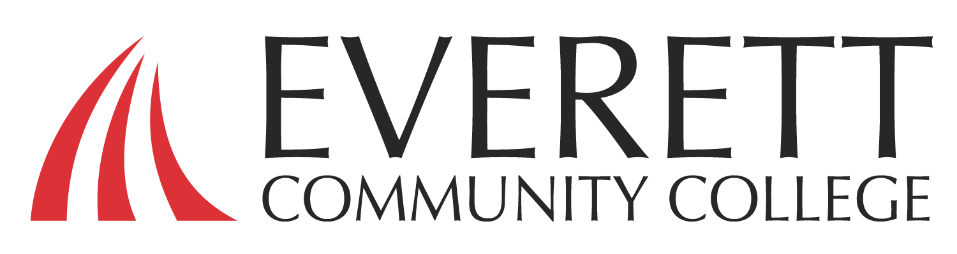